California Public Utilities Commission Energy Impacts of Cannabis Cultivation Workshop
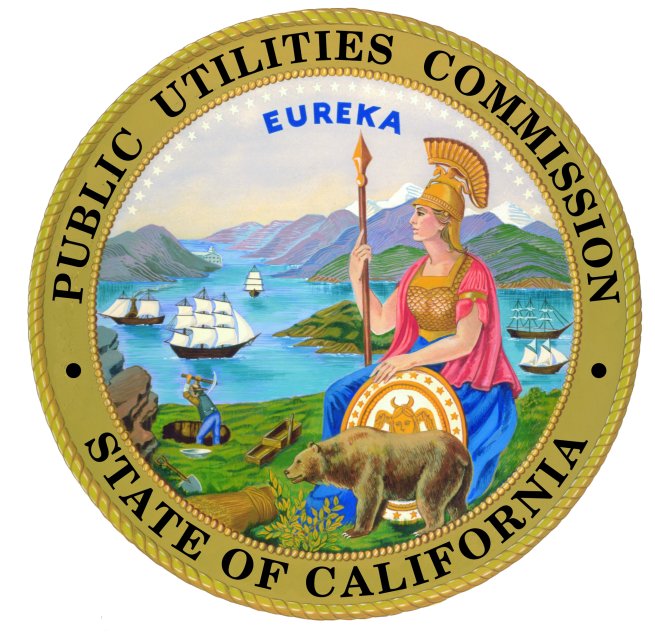 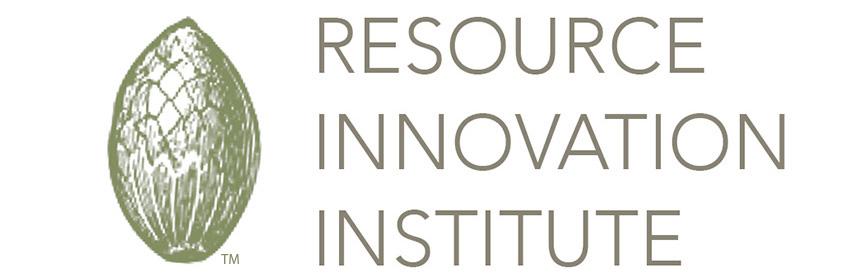 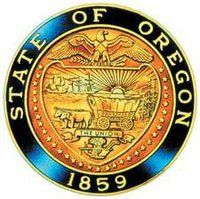 Oregon Overview
449 permitted recreational growers in Oregon

Northwest Power and Conservation Council’s 7th Power Plan addresses indoor agriculture using Washington data from 2014. The council also does a grower survey. 
	https://www.nwcouncil.org/media/7149941/7thplanfinal_allappendices.pdf

The Oregon Liquor Control Commission does not distinguish between outdoor and indoor grow facilities when reporting permitted growers
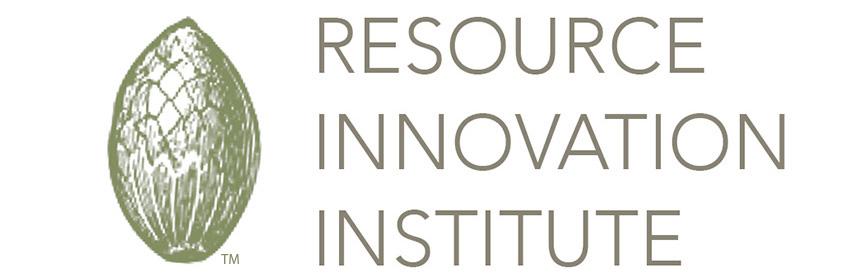 Energy Organizations Serving Oregon
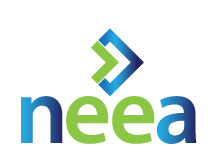 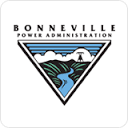 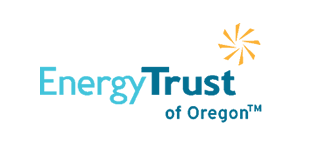 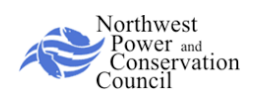 Oregon Energy Stakeholders
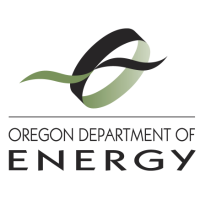 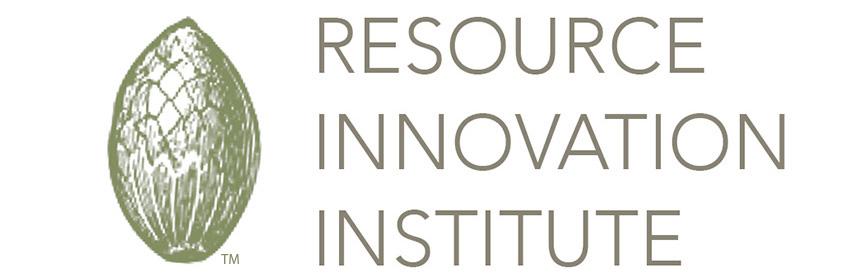 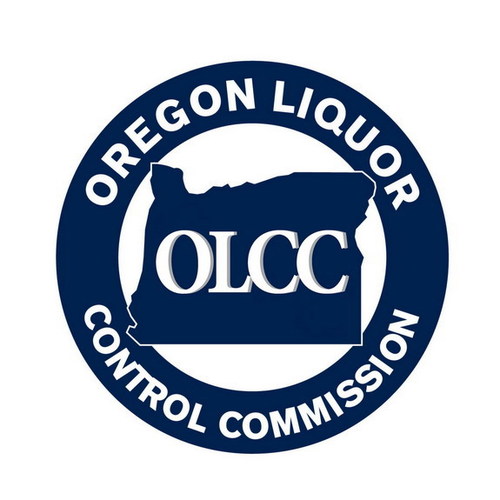 HB 3400 – 
TASK FORCE ON CANNABIS 
ENVIRONMENTAL BEST PRACTICES
Challenges
We do not have a baseline of energy consumption for indoor grow facilities

Growers are not familiar with utility hook up process

Growers may have challenges forecasting energy needs and time to full facility operability

There has to be a customized approach to the grower customer class
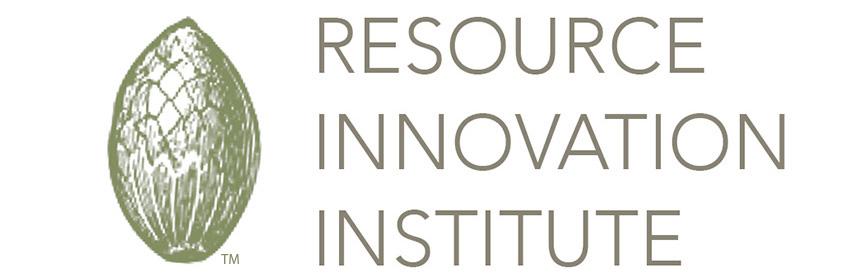 Challenges
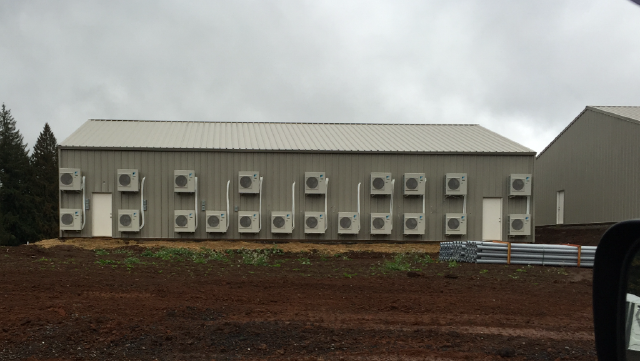 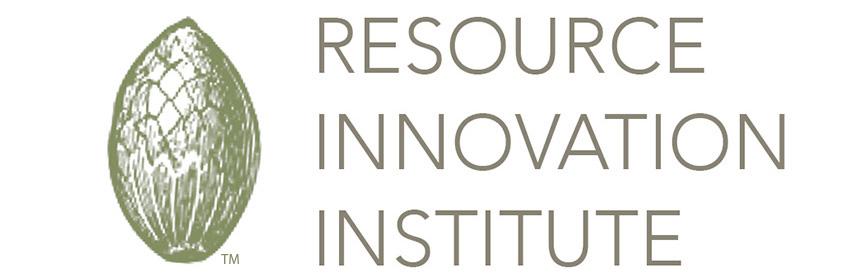 Recommendations
This is a classic market transformation opportunity
Utilities need a consistent approach to the growers in California
Both the “New Connects” department and the Efficiency department need to coordinate in their outreach to growers.
California recreational cannabis licensing entity should require power and water forecasting and reporting 
Need to encourage sharing facility energy data
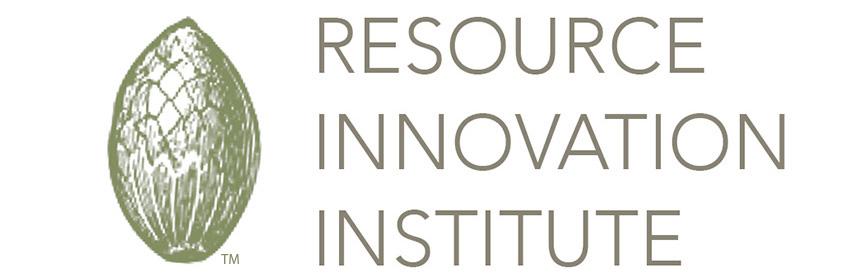 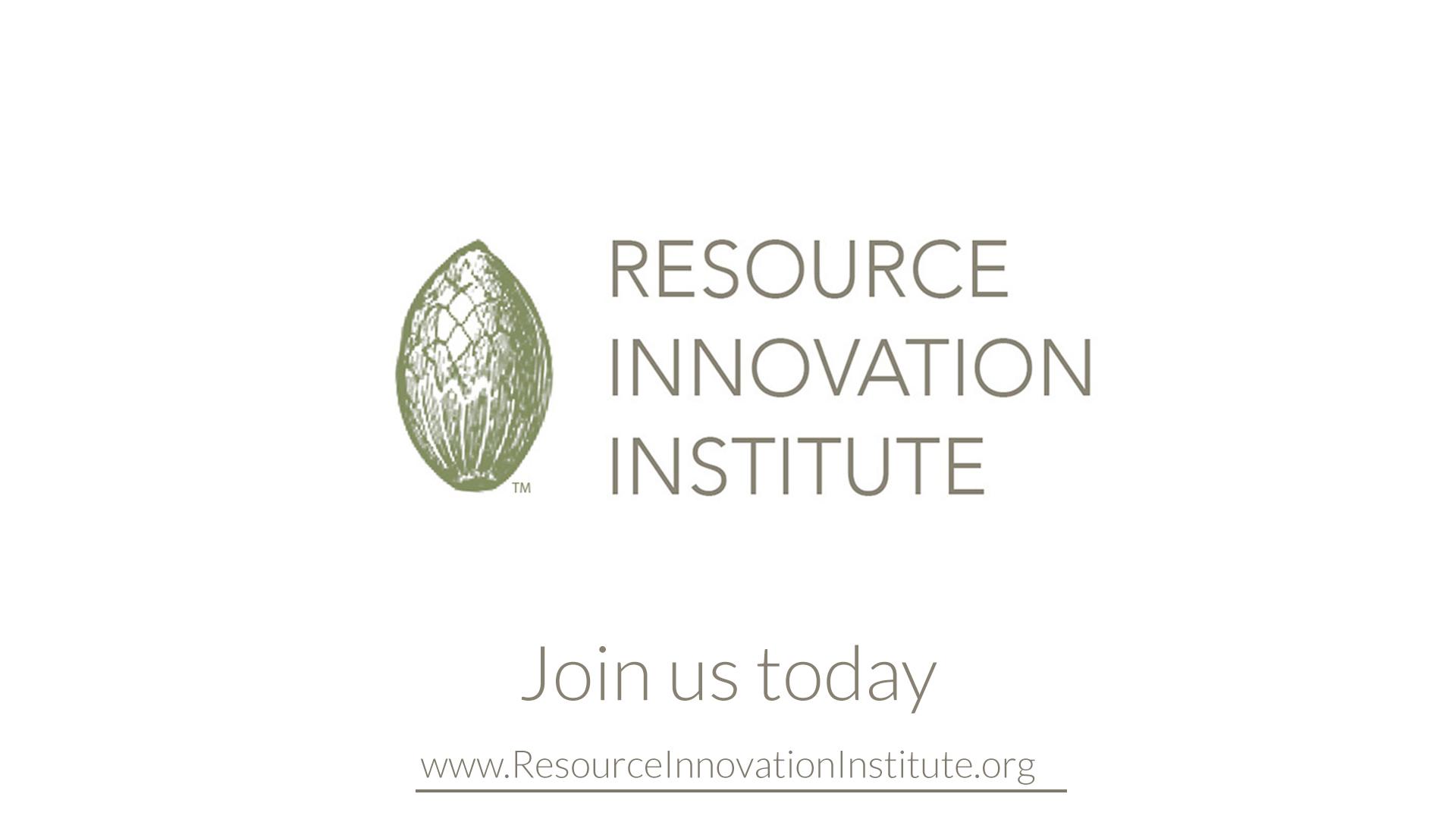